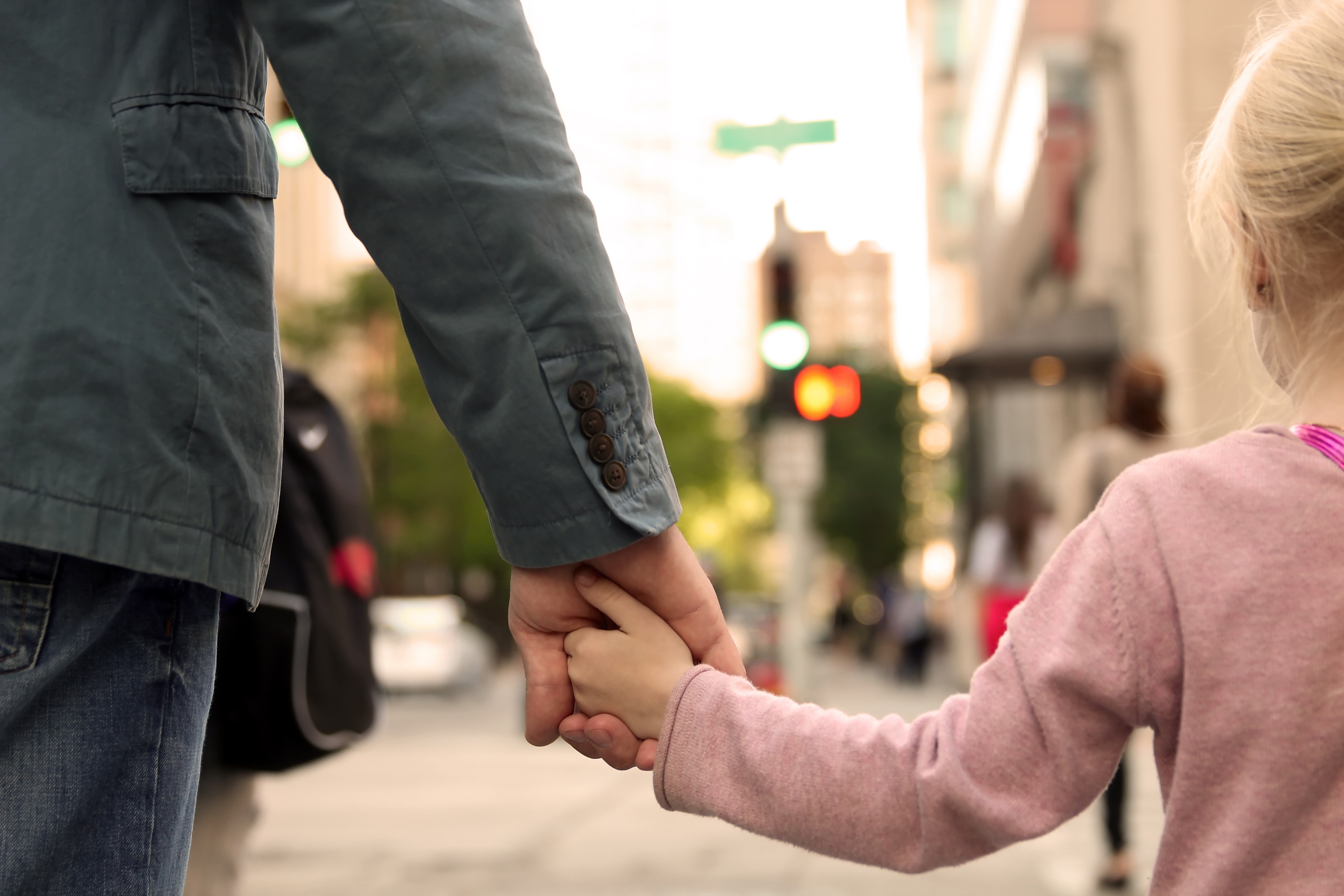 [Speaker Notes: 1]
Naar Jezus toe…
[Speaker Notes: 2]
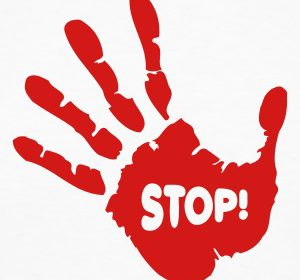 [Speaker Notes: 3]
Naar Jezus toe…

Petrus, Johannes, Jakobus: 
wie is het belangrijkst?
[Speaker Notes: 4]
Naar Jezus toe…

Petrus, Johannes, Jakobus: 
wie is het belangrijkst?

Jezus: laat de kinderen bij mij komen!
[Speaker Notes: 5]
Naar Jezus toe…

Jezus: laat de kinderen bij mij komen!

1. geboren worden: schrikken…
[Speaker Notes: 6]
Naar Jezus toe…

Jezus: laat de kinderen bij mij komen!

1. geboren worden: schrikken…
2. in mama’s armen
[Speaker Notes: 7]
Naar Jezus toe…

Jezus: laat de kinderen bij mij komen!

1. geboren worden: schrikken…
2. in mama’s armen
3. ze ziet je
[Speaker Notes: 8]
Naar Jezus toe…

Jezus: laat de kinderen bij mij komen!

1. geboren worden: schrikken…
2. in mama’s armen
3. ze ziet je
4. je leert praten
[Speaker Notes: 9]
Naar Jezus toe…

Jezus: laat de kinderen bij mij komen!

1. geboren worden: schrikken…
2. in mama’s armen
3. ze ziet je
4. je leert praten
5. je leert lopen
[Speaker Notes: 10]
Naar Jezus toe…

Jezus: laat de kinderen bij mij komen!

1. geboren worden: schrikken…
2. in mama’s armen
3. ze ziet je
4. je leert praten
5. je leert lopen
6. …
[Speaker Notes: 11]
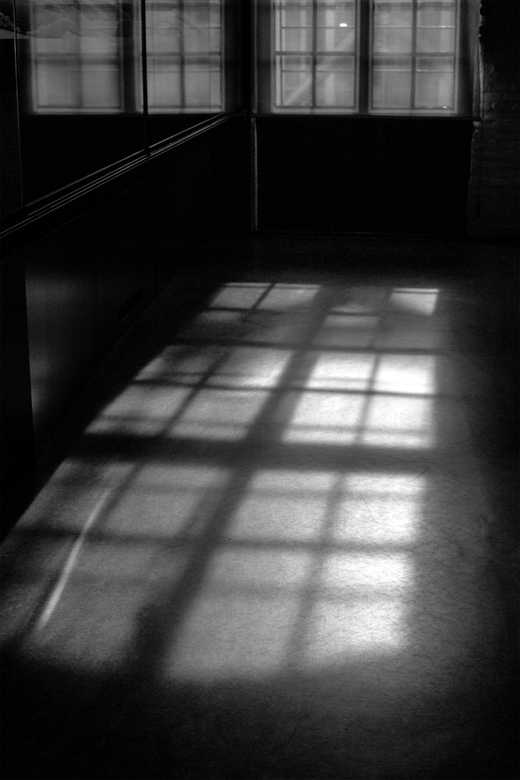 [Speaker Notes: 12]
Naar Jezus toe…

Jezus: laat de kinderen bij mij komen!

1. geboren worden: schrikken…
[Speaker Notes: 13]
Naar Jezus toe…

Jezus: laat de kinderen bij mij komen!

1. geboren worden: schrikken…
2. in Gods armen
[Speaker Notes: 14]
Naar Jezus toe…

Jezus: laat de kinderen bij mij komen!

1. geboren worden: schrikken…
2. in Gods armen
3. Hij ziet je
[Speaker Notes: 15]
Naar Jezus toe…

Jezus: laat de kinderen bij mij komen!

1. geboren worden: schrikken…
2. in Gods armen
3. Hij ziet je
4. je leert praten
[Speaker Notes: 16]
Naar Jezus toe…

Jezus: laat de kinderen bij mij komen!

1. geboren worden: schrikken…
2. in Gods armen
3. Hij ziet je
4. je leert praten
5. je leert lopen
[Speaker Notes: 17]
Naar Jezus toe…

Jezus: laat de kinderen bij mij komen!

1. geboren worden: schrikken…
2. in Gods armen
3. Hij ziet je
4. je leert praten
5. je leert lopen
6. …
[Speaker Notes: 11]
Naar Jezus toe…
[Speaker Notes: 19]